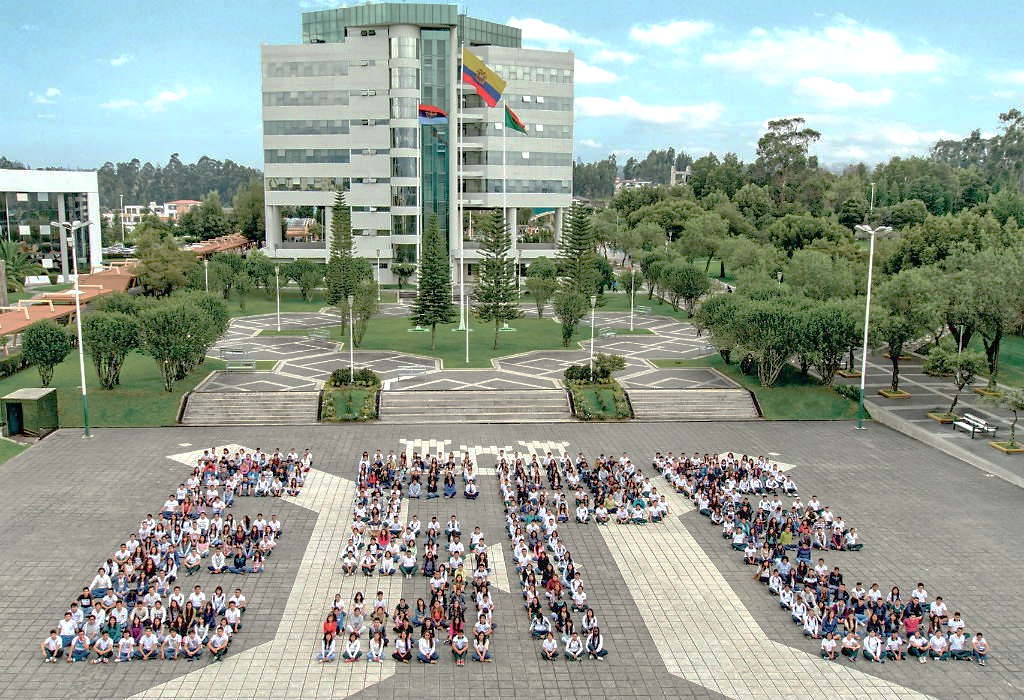 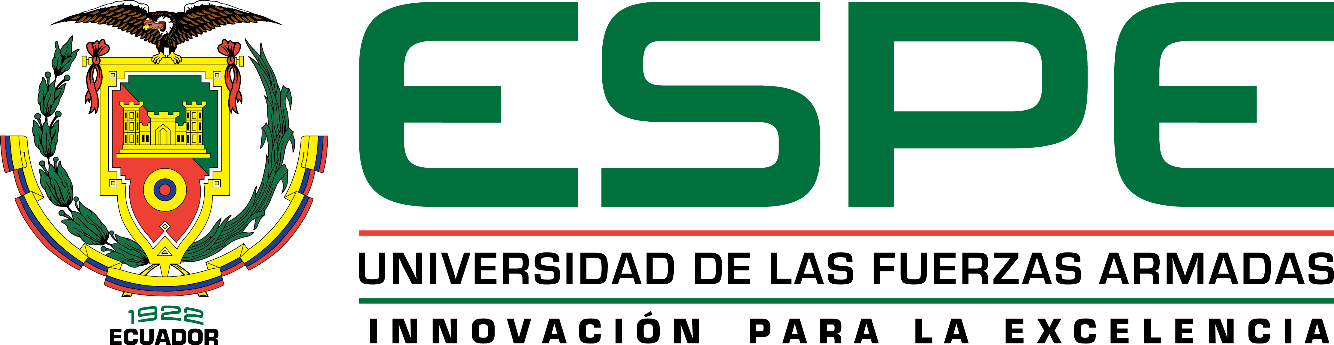 DEPARTAMENTO DE CIENCIAS ECONÓMICAS, ADMINISTRATIVAS Y DE COMERCIO TRABAJO DE TITULACIÓN, PREVIO A LA OBTENCIÓN DEL TÍTULO DE INGENIERO EN FINANZAS – CONTADOR PÚBLICO AUDITOR
TEMA: BARRERAS DE INNOVACIÓN EN LAS PYMES ECUATORIANAS POR EL PERÍODO 2009-2014
AUTORES: TAIMAL MENDEZ, LAURA LUCIA
                                            VILLAMIL JARAMILLO, JIMENA ALEXANDRA               DIRECTOR: ING. SIMBAÑA TAIPE, LUIS ENRIQUE, Ph. D
“La fuerza y el crecimiento vienen solo a través del esfuerzo y la lucha continua”

Napoleón Hill
Índice
Antecedentes
Justificación
Objetivo general
Objetivos específicos
Datos y muestra 
Definición y evolución de las variables 
Estrategia y especificación del modelo
Introducción
Capítulo II
Análisis Univariante
Análisis Multivariante
Capítulo III
Innovación
Teoría 
Pymes e innovación 
Barreras de innovación
Variables independientes
Capítulo I
Conclusiones 
Recomendaciones
Aportaciones
Limitaciones
Futuras líneas de investigación
Capítulo IV
Antecedentes
Justificación
Motiva a la creación de políticas públicas enfocadas en fomentar la innovación
No permiten el buen funcionamiento y desarrollo de la innovación
Permite desarrollar estrategias que favorecen y estimulan la productividad de las pymes.
Disminuye la probabilidad de crecimiento y supervivencia de las empresas
.
Escasas investigaciones sobre las barreras de innovación en países en desarrollo
Posibilita la toma de decisiones empresariales orientadas en incrementar el crecimiento y la supervivencia.
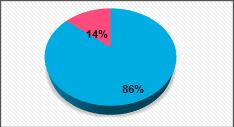 Unicamente el 14% de las pymes desarrollan actividades de innovación
Tejido Empresarial Ecuatoriano
Código Orgánico de la Producción, Comercio e Inversiones
39%
44%
Superintendencia de Compañías (2014)
Superintendencia de Compañías (2018)
5
PYMES
Cada diez puestos de trabajo, tres son generados por las pymes
.
Empresas que cumplen los parámetros establecidos por la Superintendencia de Compañías, Valores y Seguros.
Producen el 25% del PIB no petrolero en el país 
.
Generadoras de empleo en un 60%
Representan el 90% del total de organizaciones
6
Barreras de la innovación
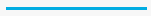 Disminuye la probabilidad de adquirir competitividad en el mercado y crecimiento empresarial
Son cualquier elemento que influye negativamente en la innovación
Piater (1984)
7
Objetivo General
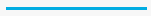 8
Revisión de la Literatura
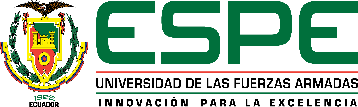 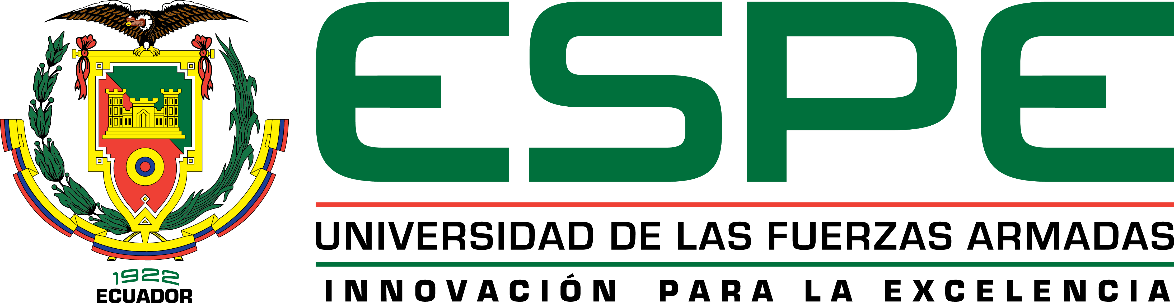 Objetivo
Tipos de innovación
Capítulo I
Capítulo II
De Producto
De Procesos
De Marketing
Organizacional
Destruye para crear algo nuevo o mejorado
Capítulo III
Capítulo IV
9
Revisión de la Literatura
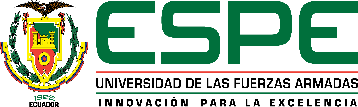 Etapas
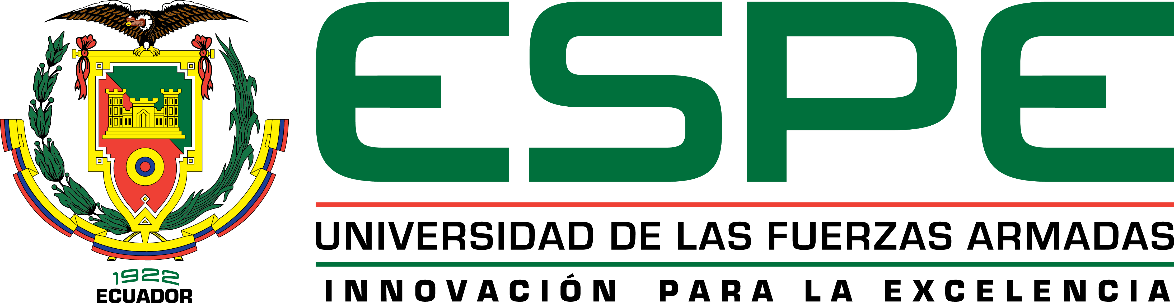 Objetivo
2
1
Capítulo I
Capítulo II
Capítulo III
Capítulo IV
Figura de vital importancia del sistema económico
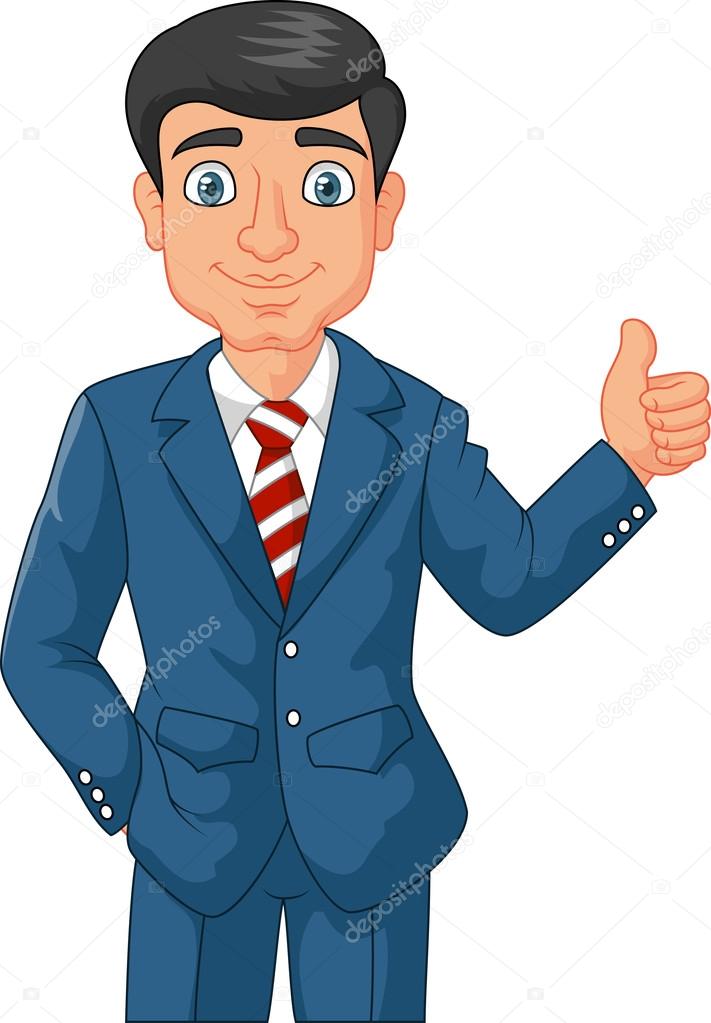 Rompe con la economía estática
Estimula la innovación y la inversión
Determina el éxito empresarial
10
Revisión de la Literatura
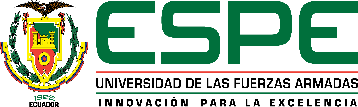 Pymes e innovación
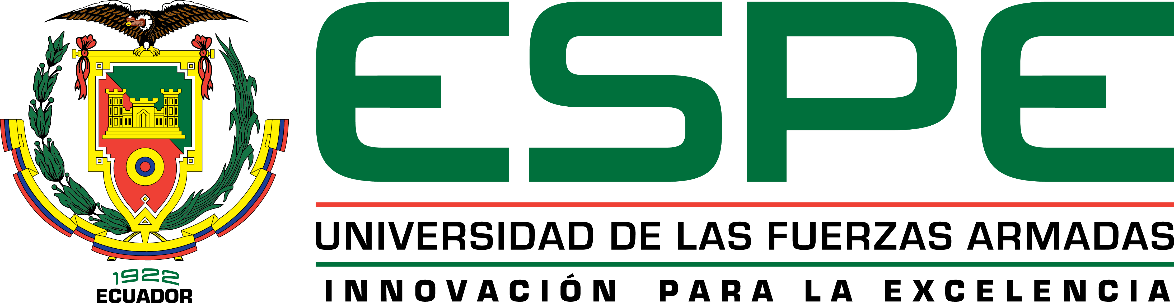 Barreras de innovación
Objetivo
Capítulo I
Capítulo II
Capítulo III
Capítulo IV
11
Revisión de la Literatura
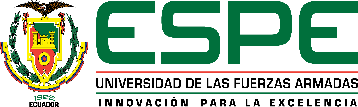 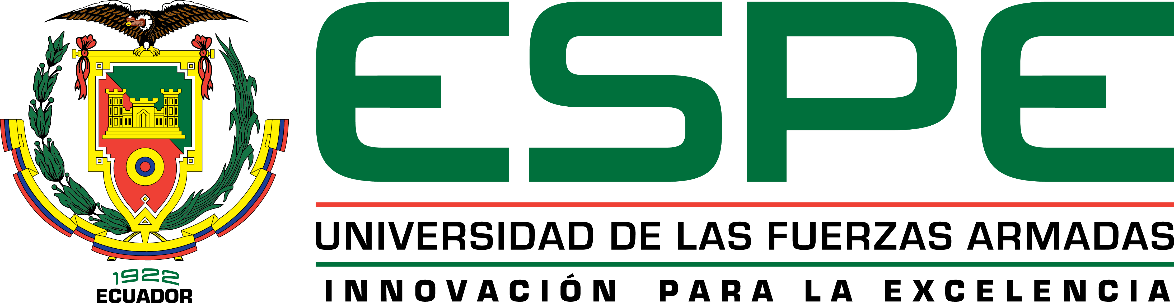 Se enfocan en conocer si las empresas disponen de recursos económicos
Objetivo
Capítulo I
Barreras de costo
Capítulo II
Se orientan a tener una mejor comprensión del estado en el que se encuentra el mercado
Capítulo III
Capítulo IV
Barreras de mercado
Permiten comprender si las empresas tienen información adecuada
Barreras de conocimiento
12
Revisión de la Literatura
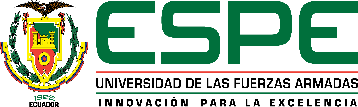 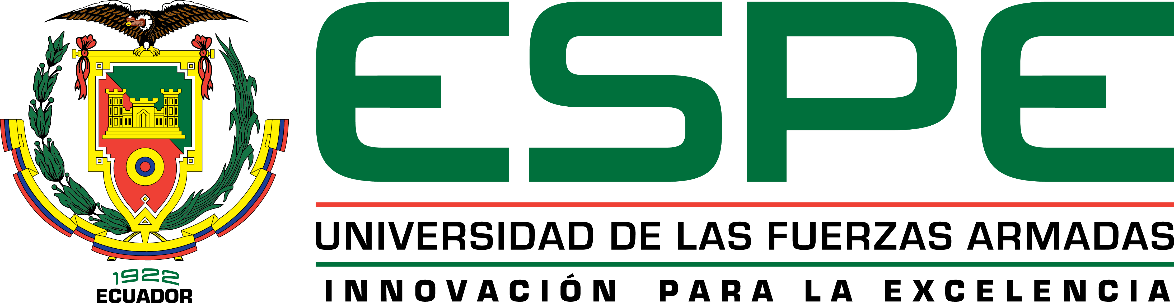 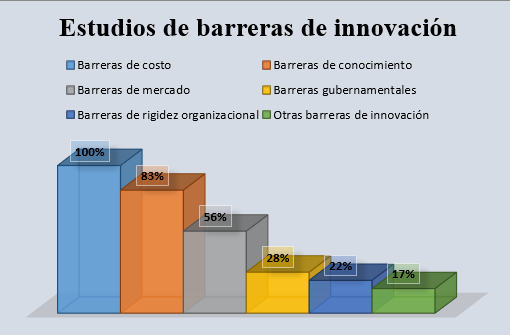 Objetivo
Capítulo I
Capítulo II
Capítulo III
Capítulo IV
13
Revisión de la Literatura
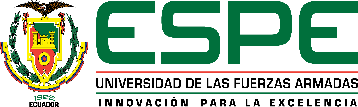 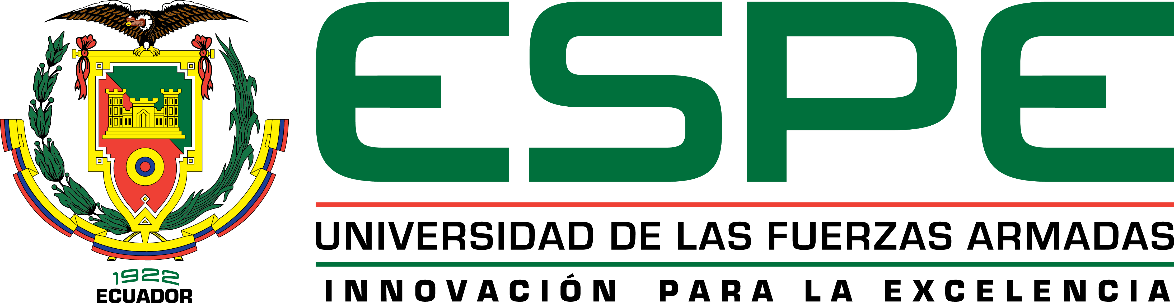 Objetivo
Capítulo I
Capítulo II
Capítulo III
Capítulo IV
14
Revisión de la Literatura
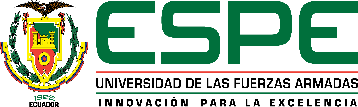 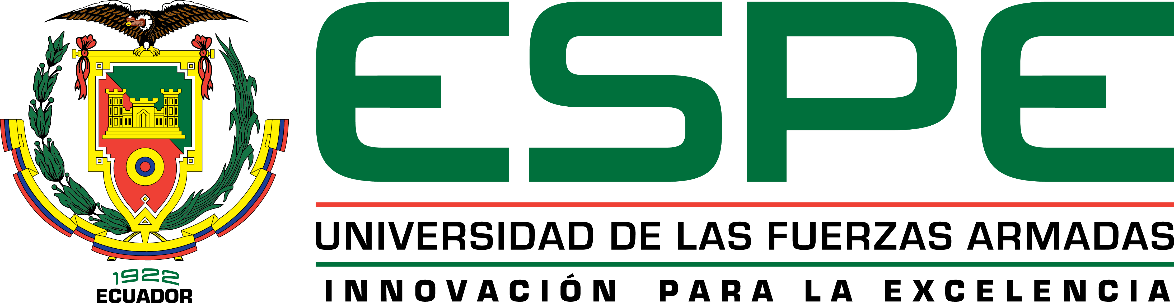 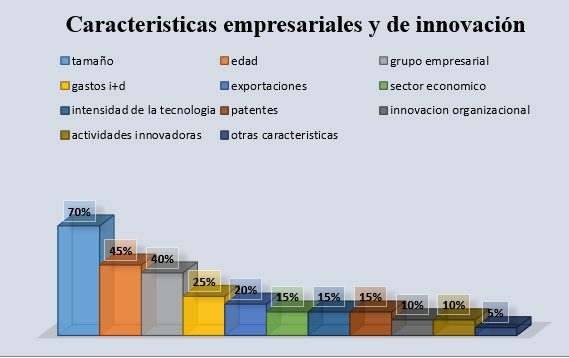 Objetivo
Capítulo I
Capítulo II
Capítulo III
Capítulo IV
15
Metodología
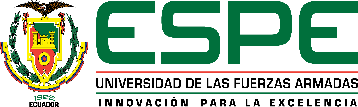 DEPURACIÓN
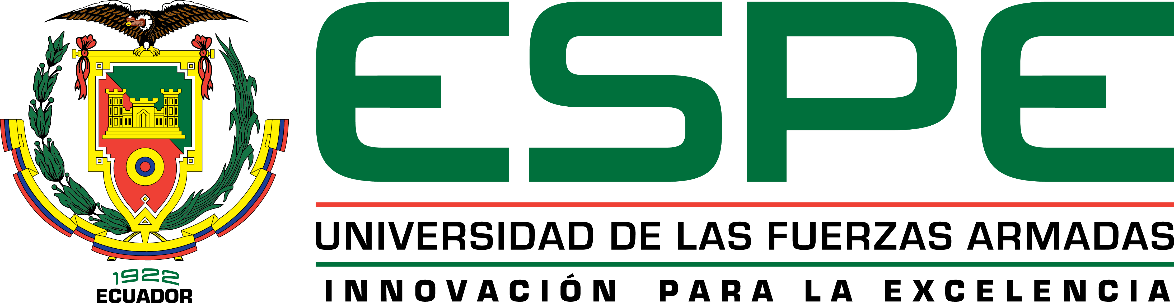 Encuestas nacionales de actividades de innovación del INEC
Objetivo
1ª etapa:  Población de las encuestas de innovación
2ª etapa: Muestreo aleatorio estratificado
3ª etapa: Depuración de la muestra
4ª etapa: Muestra final
Capítulo I
Capítulo II
3.470  grandes empresas
Capítulo III
Periodo 2009-2011
2.815
Capítulo IV
Muestra final: 5.205 pymes
7.603
Base inicial está compuesta de          24.429 empresas
9.090
Periodo 2012-2014
6.275
415 información de un año
16.644 observaciones
16.826
16
Metodología
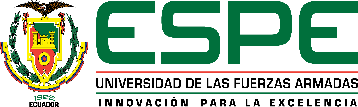 DATOS Y MUESTRA
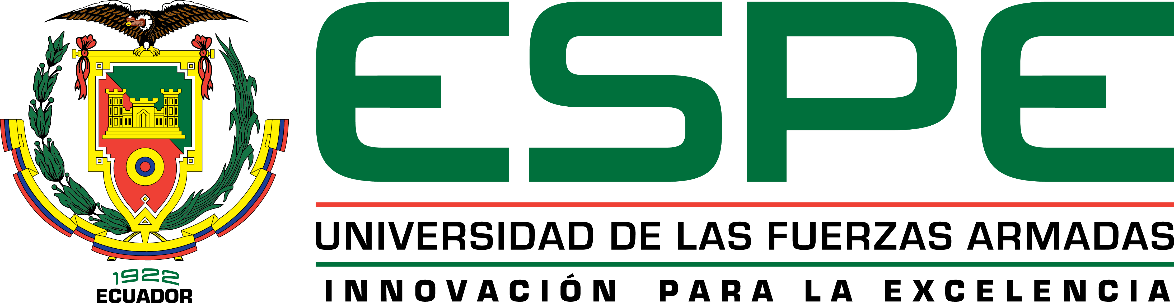 Objetivo
Explotación de minas y canteras
Industrias manufactureras
Comercio
Servicios
Capítulo I
Capítulo II
Capítulo III
Sectores económicos
Capítulo IV
Agrupados
en 14 actividades económicas
17
Metodología
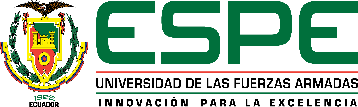 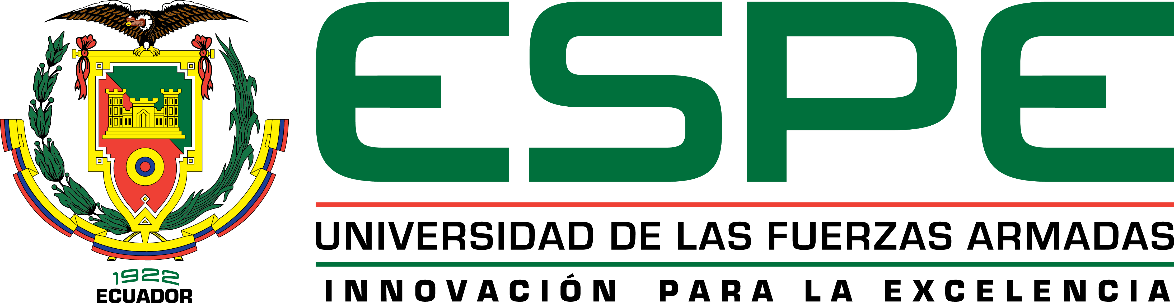 Objetivo
Capítulo I
Capítulo II
Capítulo III
Capítulo IV
18
Metodología
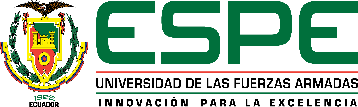 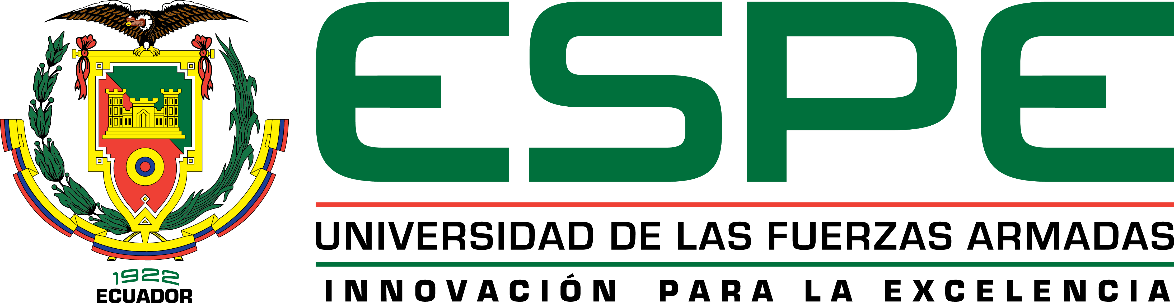 Evolución de las empresas por tamaño (2009-2014)
factor determinante del crecimiento
Objetivo
Capítulo I
se relaciona con la capacidad innovadora
Capítulo II
Capítulo III
Pequeñas
Medianas
Capítulo IV
MIN: 72%
MAX: 28%
MIN: 12%
MAX: 88%
Promedio 
16%
Promedio
84%
19
Metodología
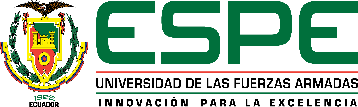 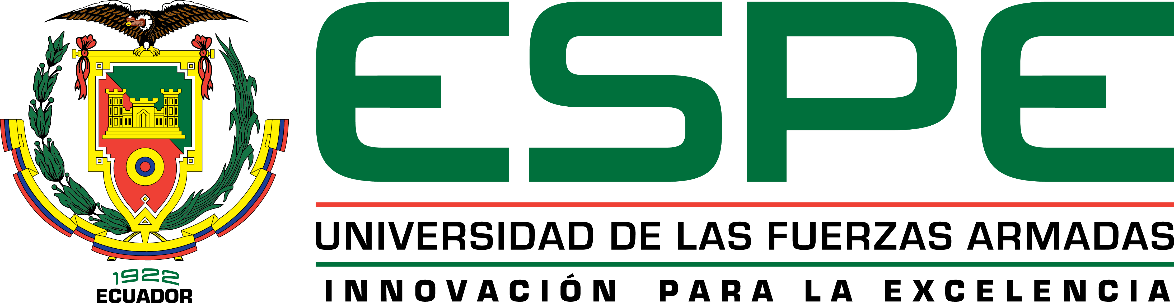 Número de años desde su creación
Evolución de las pymes por edad (2009-2014)
Objetivo
Capítulo I
indicador de la consolidación y estabilidad
Capítulo II
Capítulo III
19 años
MAX
Capítulo IV
MIN
13 años
Promedio 
edad
16 años
20
Metodología
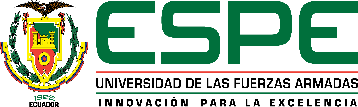 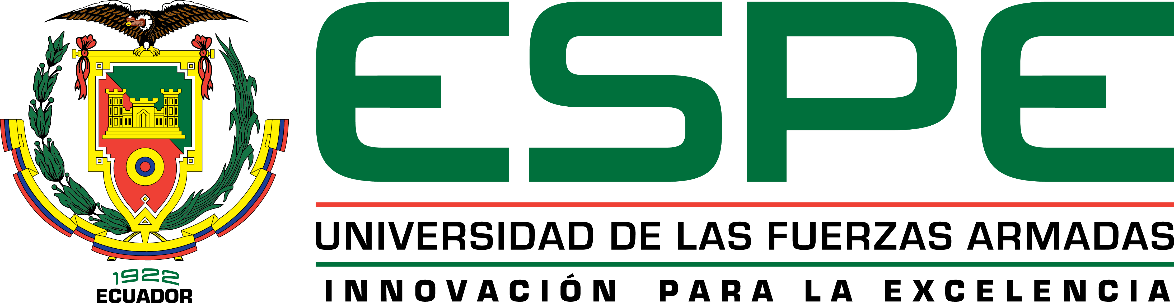 Crear nuevo conocimiento científico o técnico
Objetivo
Evolución de las empresas que realizan I+D (2009-2014)
Capítulo I
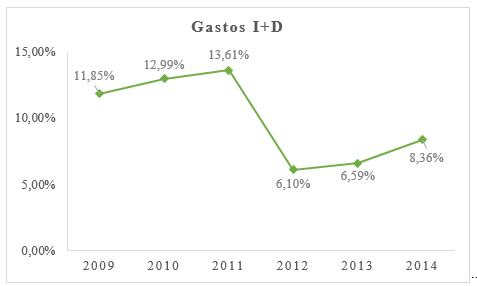 Capítulo II
Desarrollo económico sostenible
Capítulo III
13.6%
Capítulo IV
MAX
MIN
6.1%
Promedio del I+D
9.92%
21
Metodología
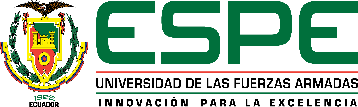 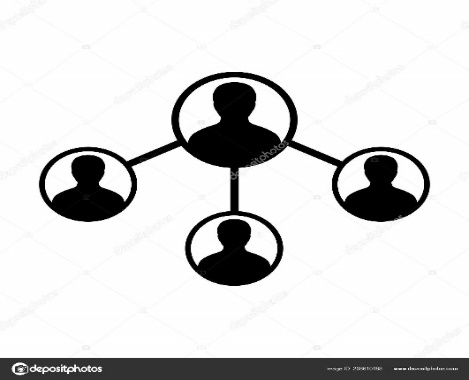 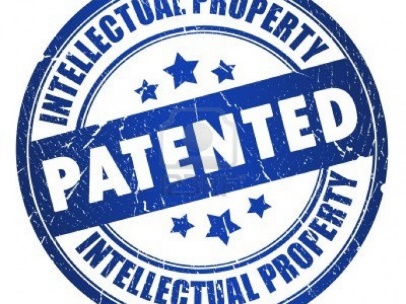 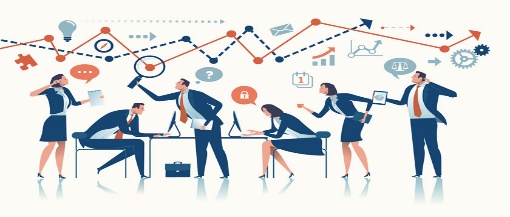 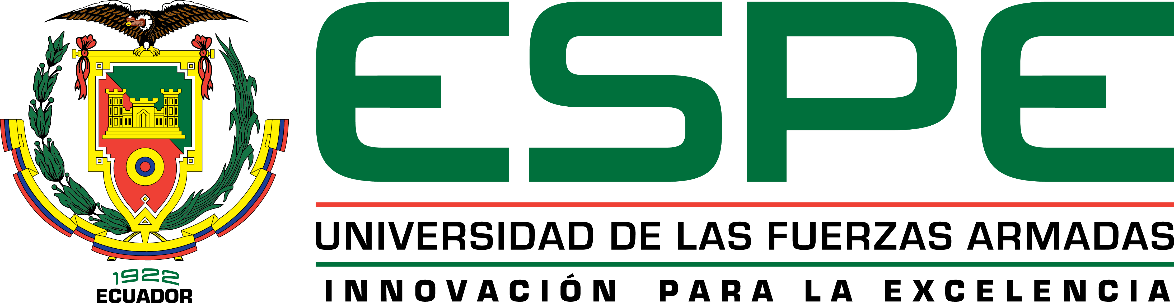 Objetivo
Grupo empresarial
Patentes
Innovación organizacional
Capítulo I
Capítulo II
Conjunto de asociaciones entrelazadas con fines productivos
Nueva forma de organizar o gestionar a la organización
Derecho de propiedad de 20 años
Capítulo III
Capítulo IV
Permite aprovechar los recursos materiales y financieros de forma más efectiva
Transferencia de tecnología, conocimiento e innovación
Novedad, nivel inventivo y aplicación industrial
Promedio
9%
Promedio
9%
Promedio
25%
22
Metodología
ESTRATEGIA DE ESTIMACIÓN
Datos de panel
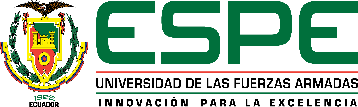 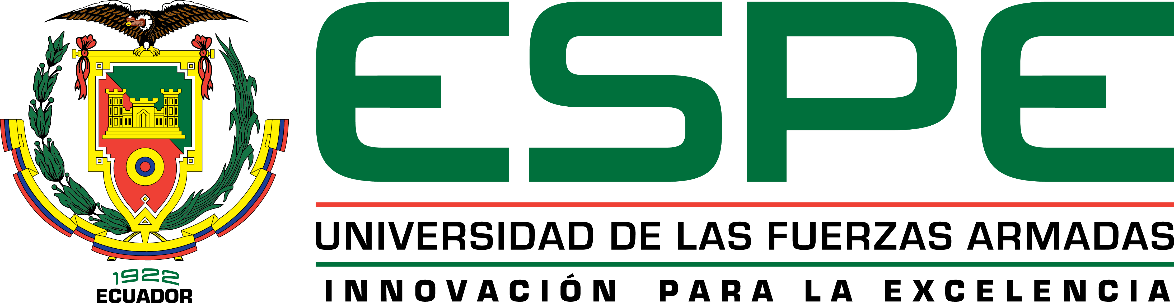 Objetivo
Test de Hausman
Capítulo I
Exploran la relación entre predictor y variables de resultado
Efectos fijos
Capítulo II
Capítulo III
No elimina el sesgo de las variables que se encuentran dentro de un mismo grupo
Efectos aleatorios
Controla la heterogeneidad no observada
Capítulo IV
Baronio y Vivanco (2014)
Es menor a 0.05, existe correlación y se elige el modelo de efectos fijos
p valor
Es mayor a 0.05, se considera el modelo de efectos aleatorios.
Jerry Allen Hausman (1978)
23
Metodología
ESPECIFICACIÓN DEL MODELO
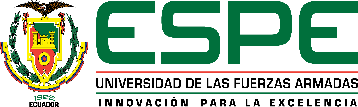 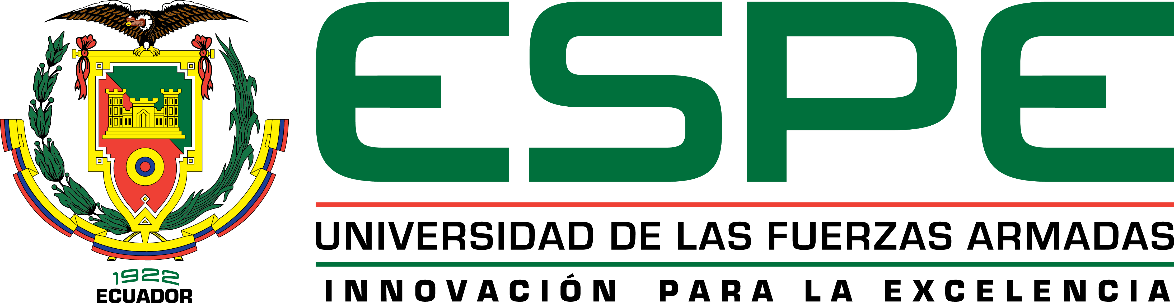 60%
Modelo Logit
Objetivo
Capítulo I
Capítulo II
Capítulo III
Berkson (1944)
Capítulo IV
MODELO DE BARRERAS DE INNOVACIÓN
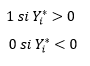 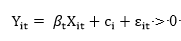 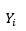 Pellegrino, 2018
24
Resultados empíricos
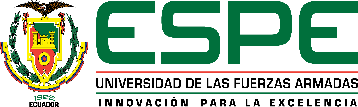 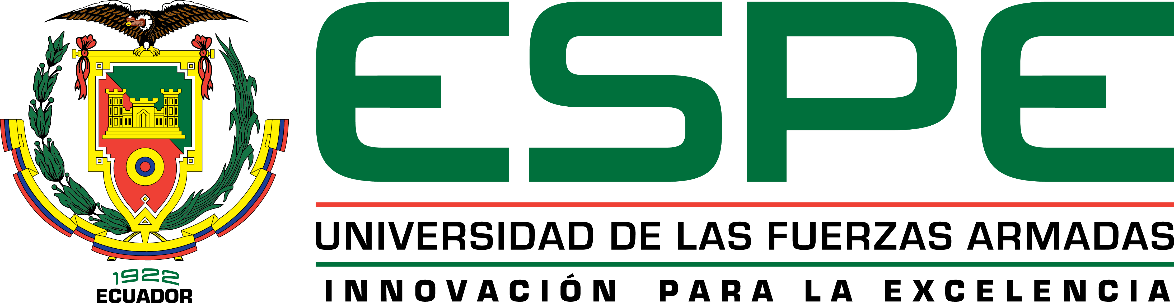 ESTADÍSTICOS DESCRIPTIVOS
Objetivo
Capítulo I
Capítulo II
Capítulo III
Capítulo IV
25
Resultados empíricos
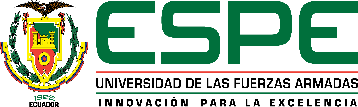 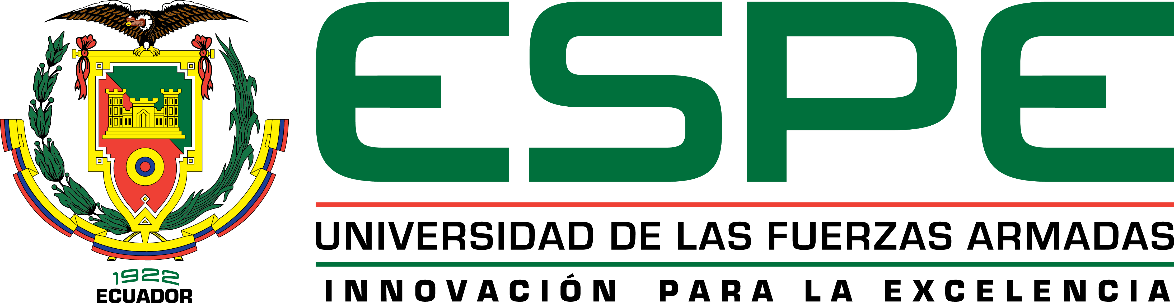 MODELO LOGIT CON DATOS DE PANEL DE EFECTOS FIJOS
Objetivo
Capítulo I
Capítulo II
Capítulo III
Capítulo IV
26
Resultados empíricos
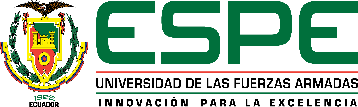 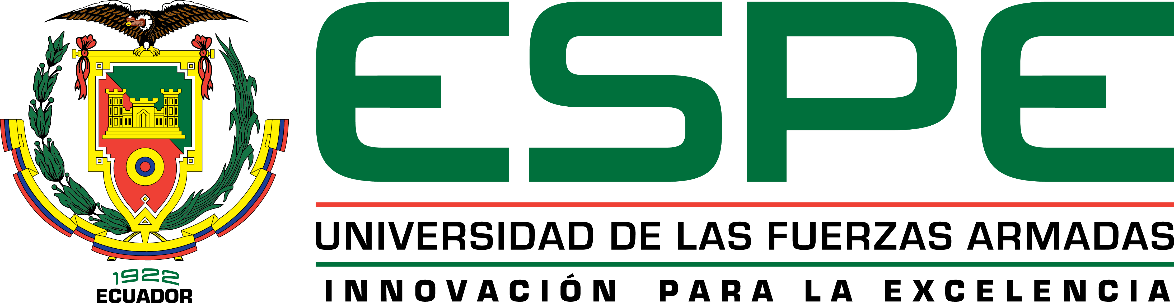 Objetivo
MODELO LOGIT CON DATOS DE PANEL DE EFECTOS FIJOS
Capítulo I
Capítulo II
Capítulo III
Capítulo IV
27
Resultados empíricos
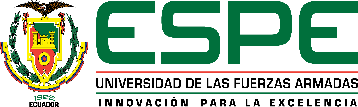 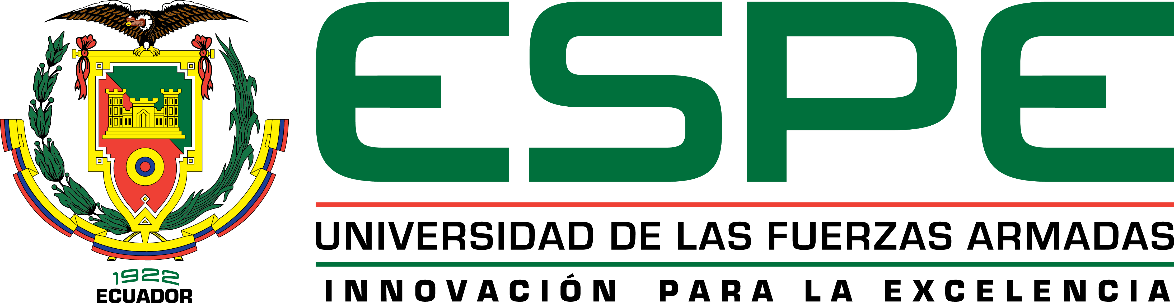 MODELO LOGIT CON DATOS DE PANEL DE EFECTOS FIJOS
Objetivo
Capítulo I
Capítulo II
Capítulo III
Capítulo IV
28
VALIDACIONES DE LA REGRESIÓN LOGÍSTICA
Bondades de ajuste globales
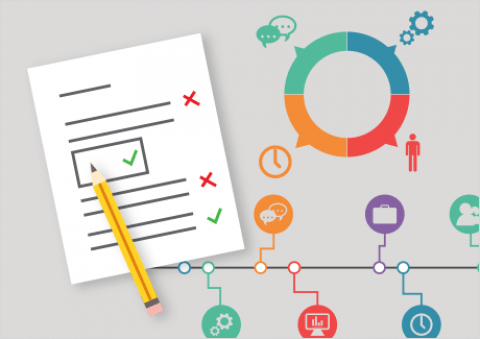 29
Resultados empíricos
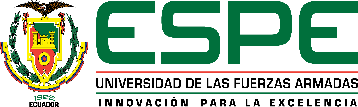 1.7 % de pymes realizan estudios de mercado
4.7 % de préstamos son para pymes
HIPÓTESIS 1
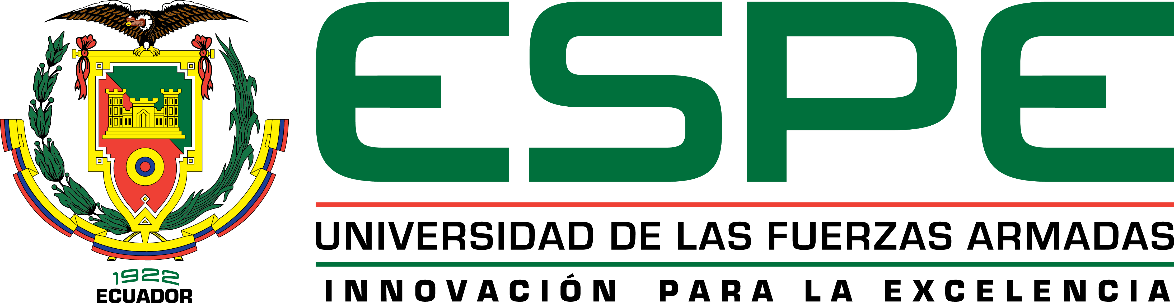 HIPÓTESIS 2
Objetivo
Fortalecimiento de estructura organizacional
Capítulo I
Plan de Marketing
Capítulo II
Planificación estratégica
Capítulo III
Capítulo IV
Mejorar su imagen corporativa
Crear planes de acción y estrategias de capacitación del talento humano
Desarrollar políticas publicas orientadas a brindar financiamiento externo
Destinar fondo públicos
30
Resultados empíricos
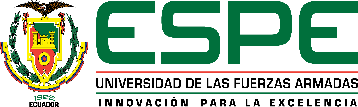 20.9%  de ingresos con relación al PIB
HIPÓTESIS 3
HIPÓTESIS 4
De 215 grupos económicos el 0.6% de las pymes pertenecen a un grupo
El 16.69% de las empresas invierten en I+D
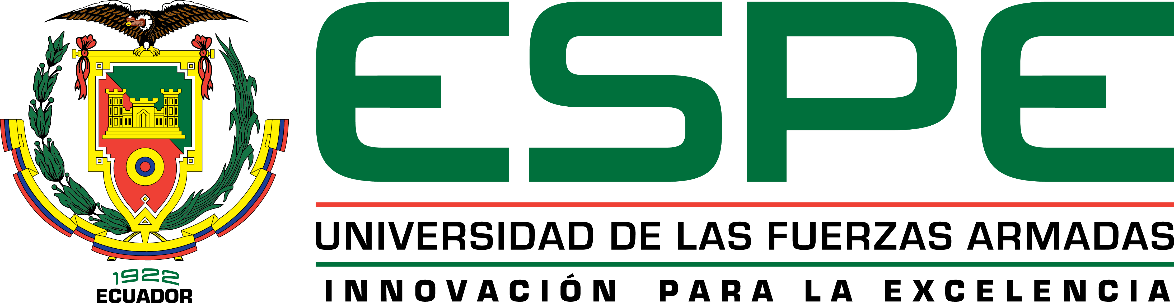 Objetivo
Capítulo I
Capítulo II
Capítulo III
Capítulo IV
31
Resultados empíricos
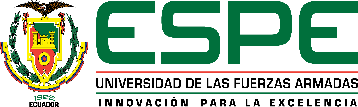 Las pymes tienen descuentos de hasta el 90%
El 9% de las pymes invierten en innovación organizacional
3 a 7 años
1.500 dólares y una tasa anual de 1.000 dólares por 20 años
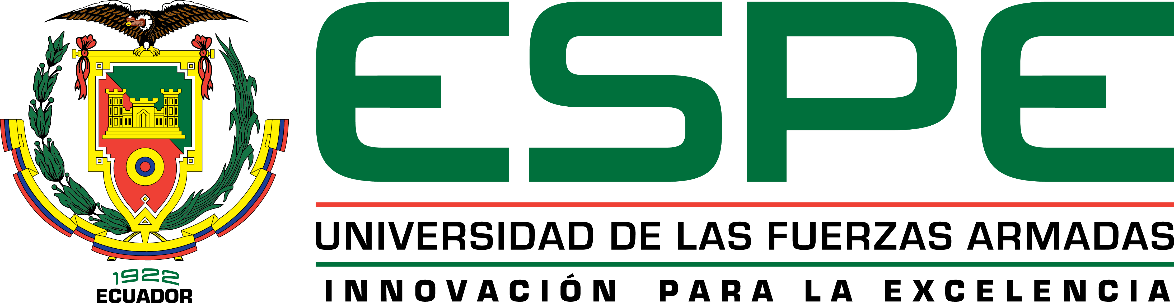 HIPÓTESIS 6
HIPÓTESIS 5
Objetivo
Capítulo I
Capítulo II
Capítulo III
Capítulo IV
Plan de mejora para agilizar el tiempo de obtención de una patente
Programas de apoyo para disminuir costos de inscripción
32
Conclusiones y Recomendaciones
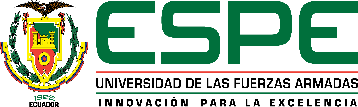 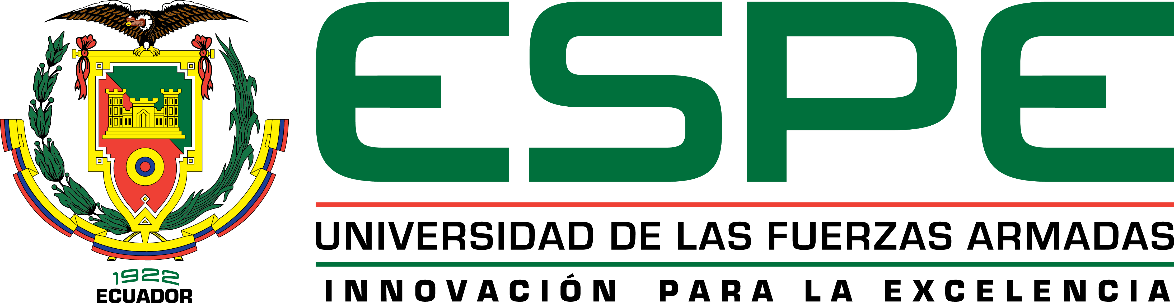 Objetivo
Recomendaciones
Conclusiones
Capítulo I
Capítulo II
Las pequeñas y jóvenes empresas son mas susceptibles a las barreras de innovación, especialmente sobre las de costo
Las políticas publicas deben estar orientadas a brindar apoyo a las pymes con el objetivo de incentivar las actividades de innovación
Capítulo III
Capítulo IV
Son escasas las pequeñas y medianas empresas que invierten en actividades y proyectos de innovación
Crear líneas de financiamiento acorde a las necesidades de las pymes que fomenten las actividades I+D
Se evidencian que existe deficiencias en el nivel educativo del talento humano en el país y que afectan a las pymes
Generar programas educativos para el personal, capacitaciones constantes y mantener un buen ambiente laboral para generar mayor competitividad
Existe poca asociación empresarial entre las pymes
Desarrollar programas de integración para generar ventajas competitivas conjuntas.
33
Principales aportaciones
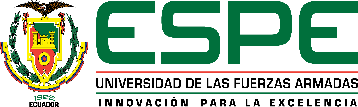 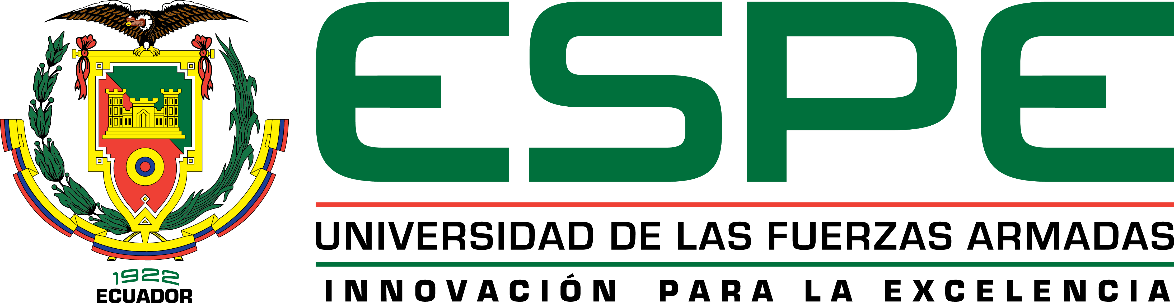 Objetivo
Capítulo I
Capítulo II
Capítulo III
Capítulo IV
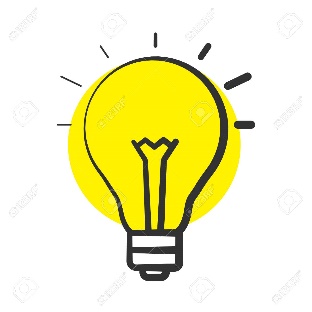 34
Limitaciones de la investigación
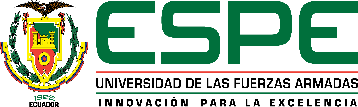 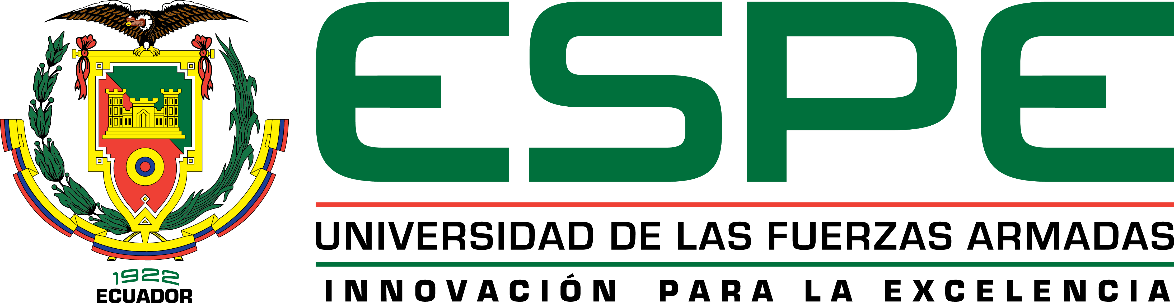 Objetivo
Capítulo I
Capítulo II
2
4
Emplear una muestra de estudio enfocada sólo en las pequeñas y medianas empresas.
Emplear pocas variables empresariales  significativas
Enfocarse en una sola estrategia de estimación lo que no permite reforzar los resultados
Centrarse en cuatro sectores de la economía
Capítulo III
Capítulo IV
3
1
35
Futuras líneas de investigación
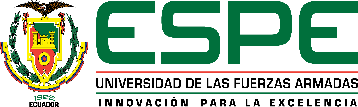 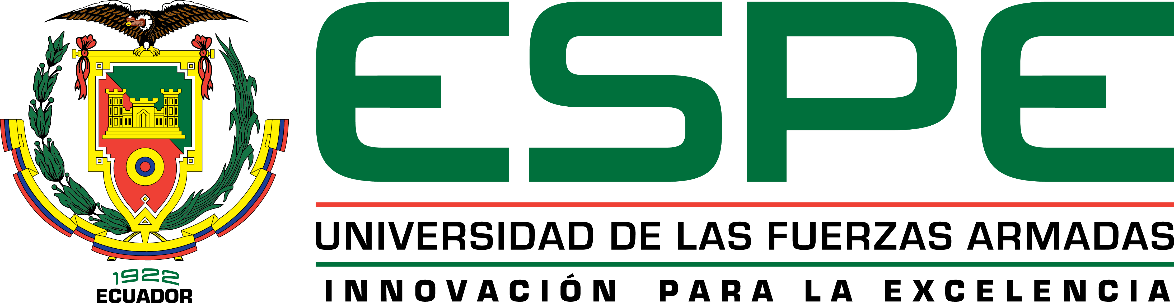 Emplear otros modelos de estimación
Objetivo
Ponderar la variable edad
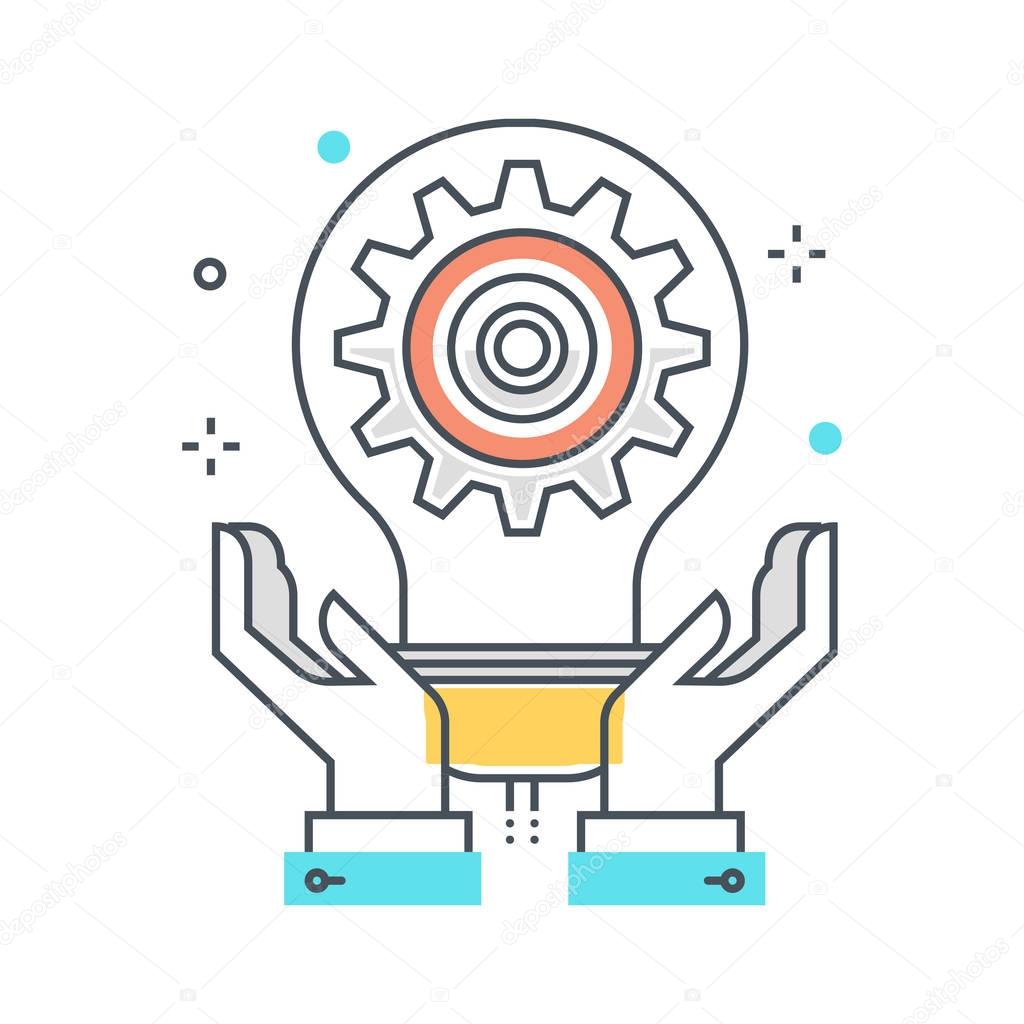 Capítulo I
Capítulo II
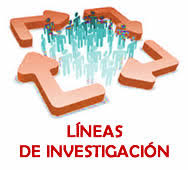 Capítulo III
Capítulo IV
Utilizar otras variables explicativas
Aplicar otros sectores de la economía ecuatoriana
36
“Nuestra recompensa se encuentra en el esfuerzo y no en el resultado. Un esfuerzo total es una victoria completa”

Mahatma Ganghi
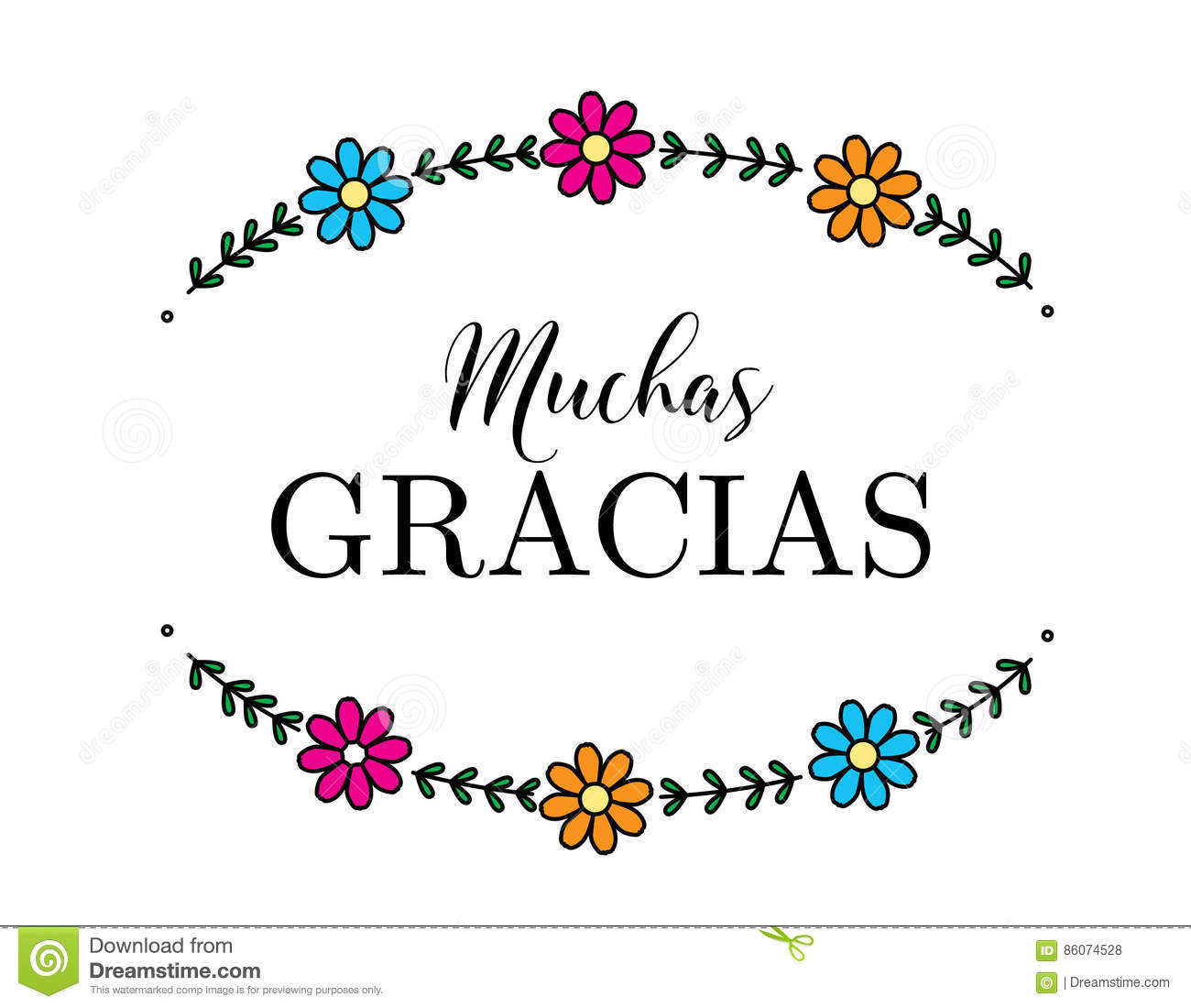 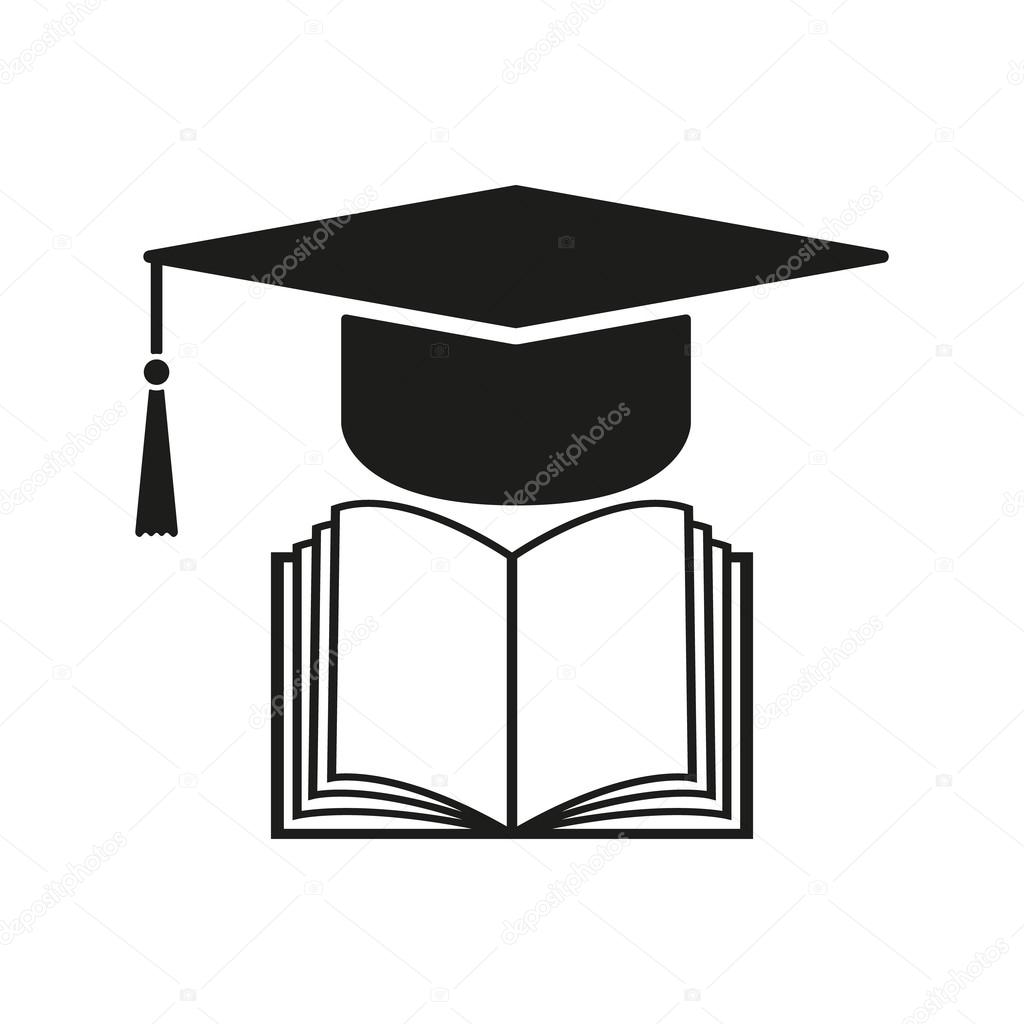